Sunshine Coast Mass Transit Action Group inc
SCRC Mass Transit Options Analysis Review
May 19th 2021
MTAG Who We Are
Incorporated Community Organization Commenced August 2020
Community unaware of the Mass Transit Plan

Executive Membership broad spectrum of skills: 	
Engineers, Business Case specialists, Lawyer, Business Professionals

Detailed analysis of all Mass Transit Literature SCRC, IA, TMR, Qld Govt

Met with and continue to liaise with all levels of Government
SC Federal MP’s 
SC State MP’s (LNP and Labor)
Minister Mark Bailey’s Office
SCRC Councilors
MTAG Who We Are Cont…
Extensive Grass Roots Community Involvement that continues to gain momentum.

We are speaking to the community EVERYDAY! 

What they say:
Don’t want Light Rail or any other fixed transport option along the coastal stretch
Don’t want increased housing density along the coastal stretch
Do want a flexible bus system that can expand as the region grows
Want CAMCOS before Mass Transit (13.6km)
MTAG’s Position
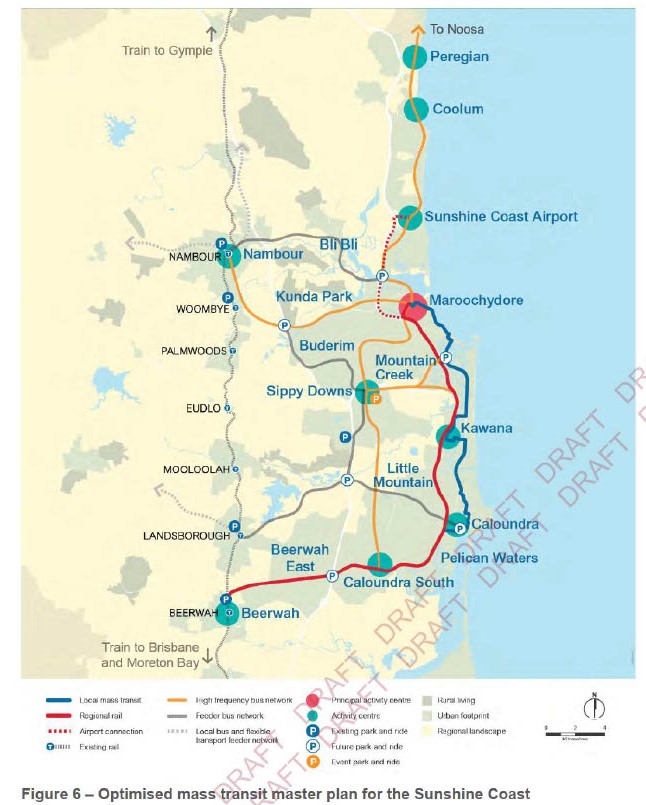 MTAG Priority 1
Fast/heavy rail from Brisbane to Maroochydore (CAMCOS) with a modern, efficient, flexible, green, bus system connecting ALL the sunshine coast region
What the Community ThinkSunshine Coast Daily 2018
What the Community ThinkCourier Mail 2020
What the Community ThinkMTAG Survey 2021
Which of the following Mass Transit options would you prefer to see happen on the Sunshine Coast?

Fast Rail from Maroochydore to Beerwah (via the CAMCOS corridor) integrated with a modern bus system
Light Rail initially from Maroochydore to Kawana (stage 1) then from Kawana to Caloundra (stage 2)
Neither
What the Community ThinkMTAG Survey 2021
Want a flexible bus system to support it
What the Community think of the 9 OptionsMTAG Survey 2021
What the Community think of the 9 OptionsMTAG Survey 2021
59%
Other Issues People are Raising
1.Urbanization strategy or Transport strategy?
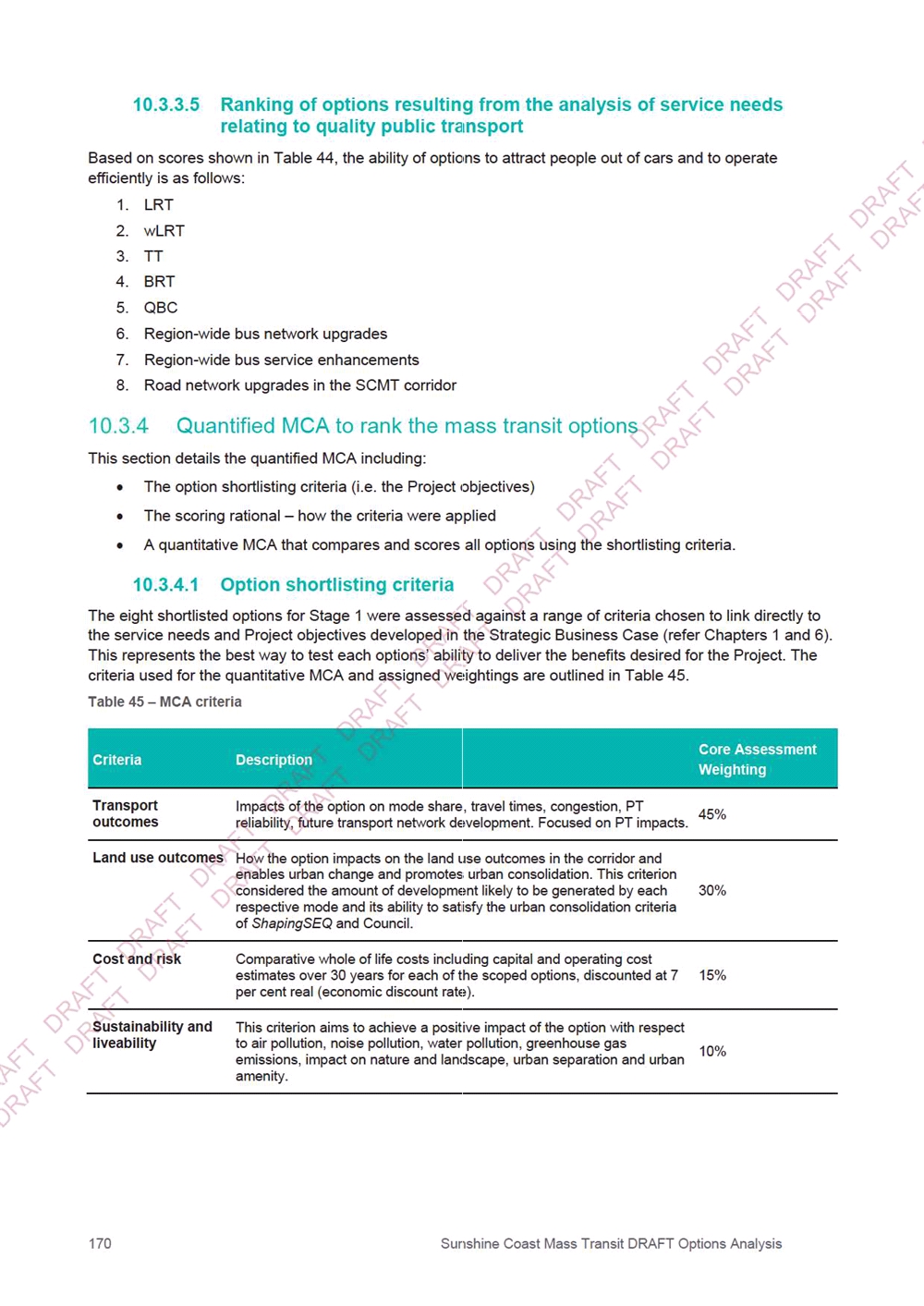 What weighting is given to Community Choice?
2. Densification Levels ??????
105,000
Source: Preliminary Business Case PwC Report
Interim Findings Jan 2020
3. Why the Mass Transit Route doesn’t make sense
Mass transit route has a good public bus system now 
600 bus 
hardly used.  
Why will behaviour change?
Proposed Mass Transit Service
Existing 600 Bus Service
600 Bus
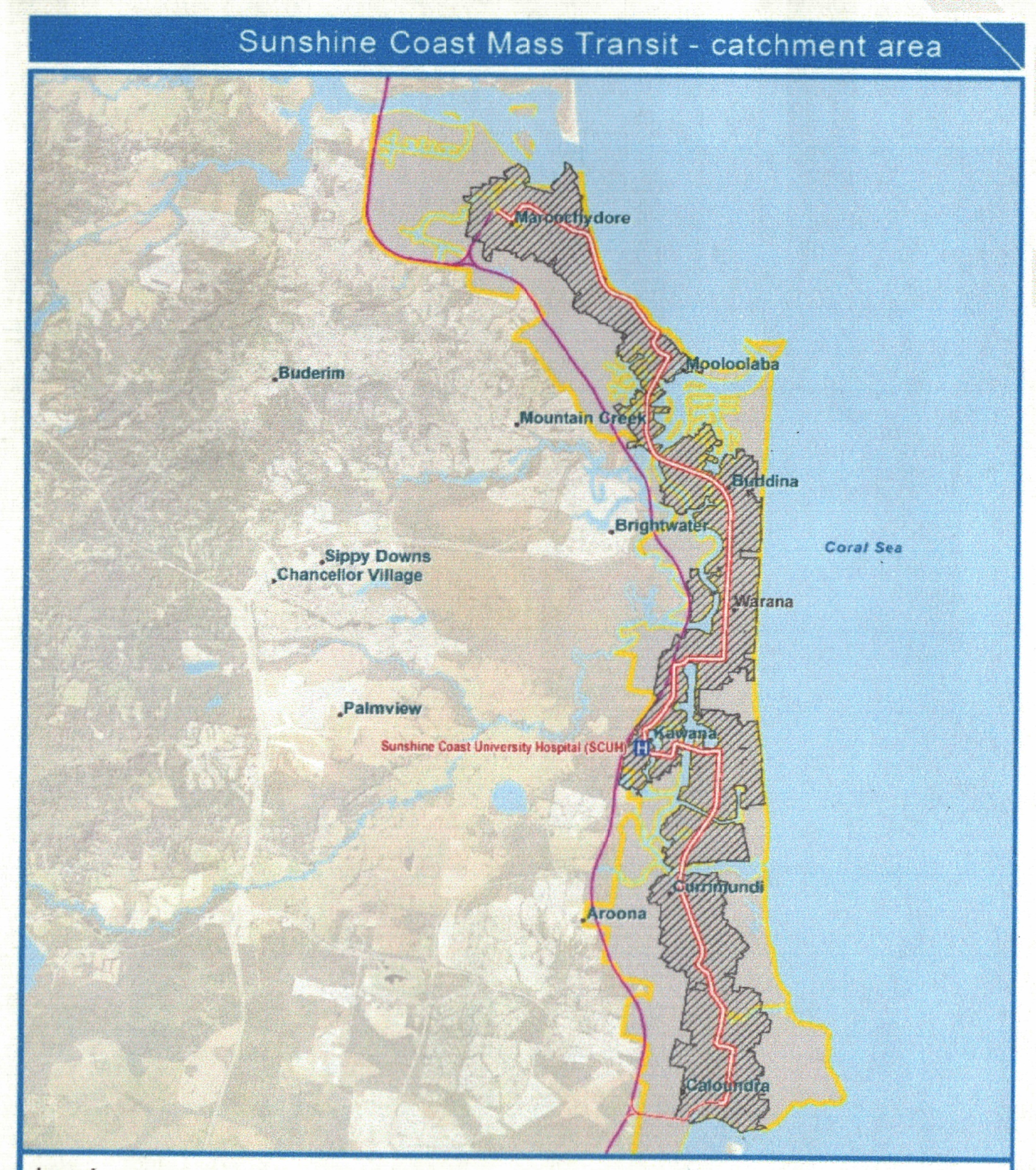 26 mins
23 mins
3. Why the Mass Transit Route doesn’t make sense
LRT journey time 30mins CBD to SCUH
Approx 25 mins to Main Drive


PT usage now 2%
PT usage Business Case assumption 10%

What is going to change behaviour?
3. Why the Mass Transit Route doesn’t make sense
Route connects to nothing
Will not relieve congestion in other areas of the Coast..Caloundra, Buderim, Coolum, Bruce Highway
Only considers North South movements.  What about East West?
Does not service major centres such as University, Airport, Buderim and Nambour medical precincts, Northern beach communities
Does not service major greenfield developments such as Aura and Beerwah East
Does not alleviate the need for a car
Located in flood and coastal hazards zone.  No mention of disaster recovery plan
Gradient of the Alex Hill an issue for LRT, wLRT and maybe TT
4. Culturally and Socially not right for the Region
Contrary to existing character: currently low-medium density
Erosion of existing residents amenity (bought because it is low rise)
Forces long term residents from existing homes (unable to buy back in)
Could worsen housing affordability. Coastal housing affordable?  
Residents consider anything over 3 stories “high-rise”
Don’t want over looking and shading of backyards
Mistrust of planning scheme to deliver community expectations
Happening Now!
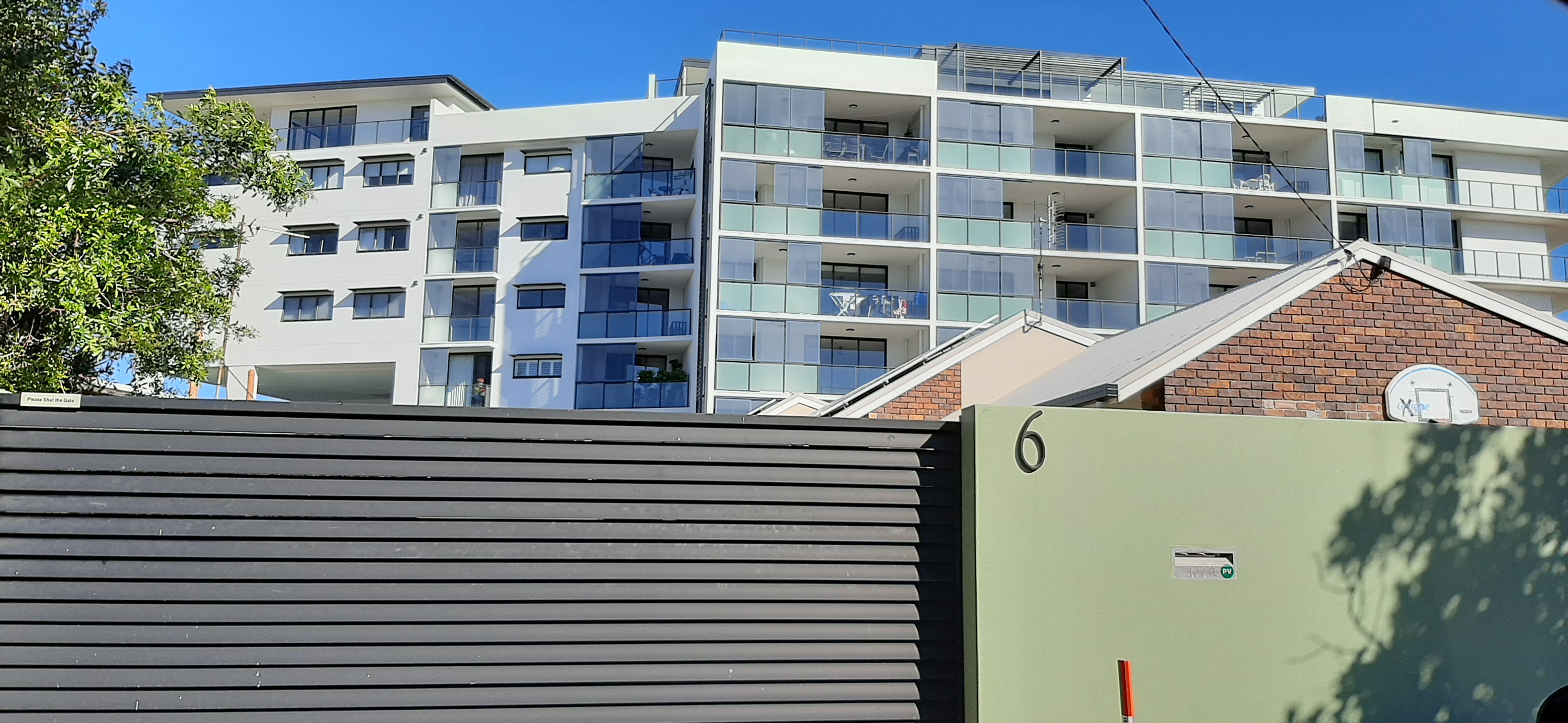 6. Culturally and Socially not right for the Region
Happening Now!
Happening Now!
4. Culturally and Socially not right for the Region
How will the coastal corridor residential character be preserved?
How will the biodiversity of the coastal corridor be preserved?
No clear plans to upgrade hospitals, schools, sewage systems, waste systems, and telecommunications to support higher densities
Densification (2024) likely to come before transport solution(2027). New arrivals establish car usage behaviour early
Community Issues with Consultation
Only consulting on Draft Options Report – not what the community want to see.
Community expecting to choose priority
Community expecting to choose range of transport options
Survey perceived as biased
No indication of actual densities planned
Survey long, complicated and technical issues
Responder drop out occurring
Misleading imagery (GC all softening features removed)
Concept images V Gold Coast Reality
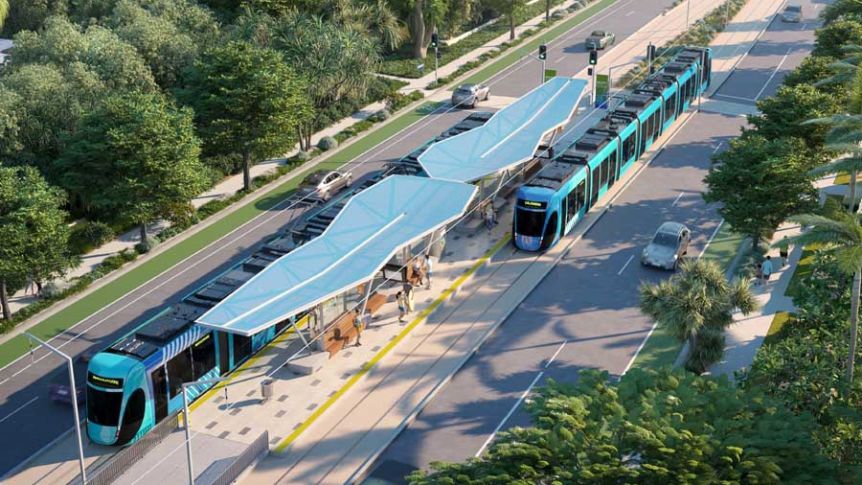 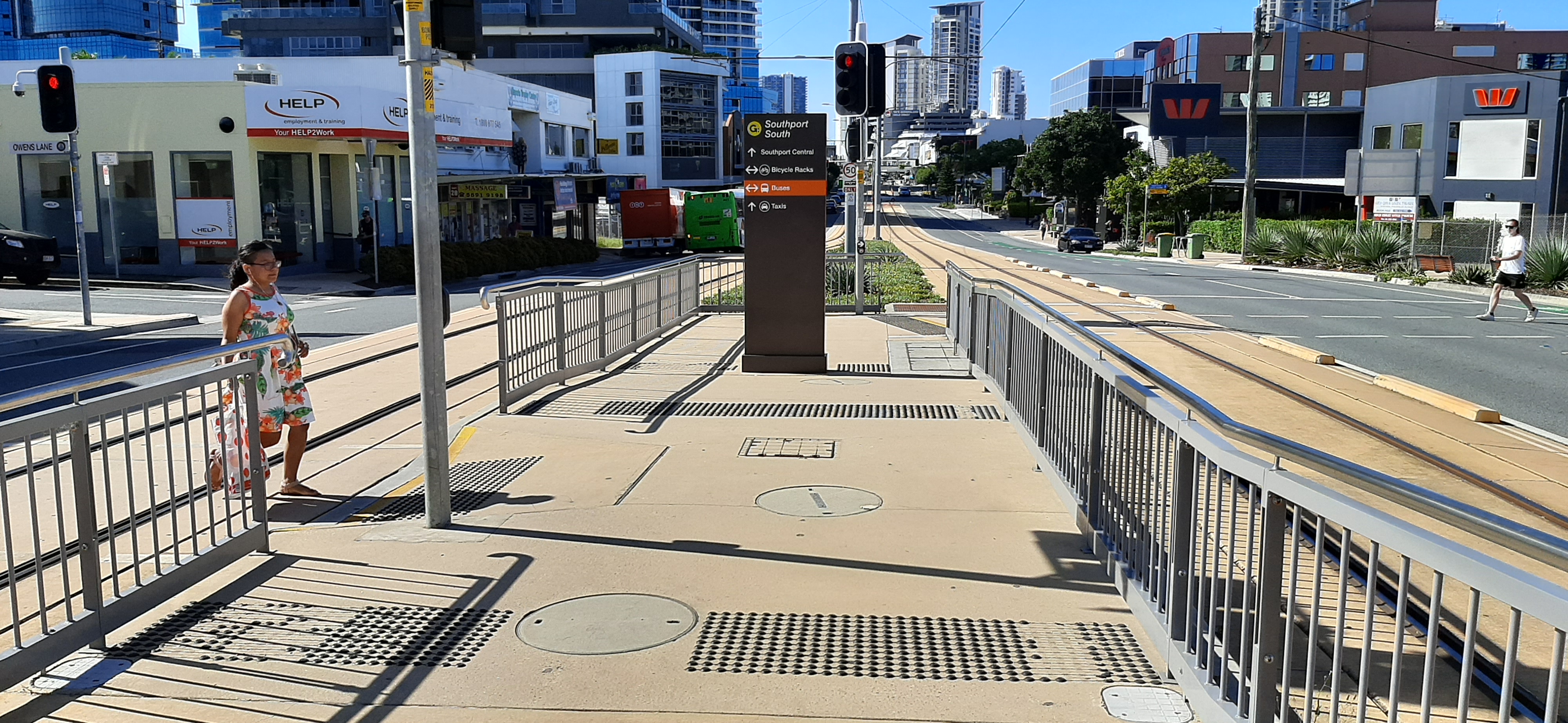 Community Issues with Consultation cont….
Unclear how consultation will be incorporated into final recommendations?
Will the criteria be changed?
Will the priority be changed?
Will the options be changed?
Will the community be listened to?
In Conclusion…
The community want a transport solution for the whole region.
The chosen priority route is not what the community want or need.
The “options” are not what the community want.
LRT remains the preference due to the Business Case methodology used
Too much weighting given to densification as justification
In Conclusion…
The level of densification is an issue because the community do not TRUST the planning scheme
Will change the character of the area forever
Threatens existing resident’s amenity
The benefits do not outweigh the social and financial cost
Does not benefit the whole of the region
Does not have all levels of government support	
Options Analysis Needs to be re-thought.
In Conclusion…
Thank You